Cardiology Review
Michael Bolooki, MD, MSc
Lee Physician Group Cardiology
Medical Director of Informatics
Florida ACDIS Quarterly Meeting
April 7, 2018
[Speaker Notes: Along with CMIO, Physician champion for Quality Documentation
Purpose: Medical literature is a different language.
Give a view of what your physicians read and learn, from a doc’s perspective]
Disclosure
I have no relevant financial relationships to disclose.
Evidence
International guidelines
UpToDate
“I was taught…”
Outline
Heart Failure
Arrhythmias
Abnormal Troponin
Outline
Heart Failure
Arrhythmias
Abnormal Troponin
Prevalence
AHA report in 2013 = 5.1 M in the US
Framingham Heart Study data from 2006
Increases with age
Men 50 to 59 = 8/1000, 80 to 89 = 66/1000
Women 50 to 59 = 8/1000, 80 to 89 = 79/1000
African-Americans up to 25% higher
Estimates include symptomatic HF
Actual rates are higher
Definition
Inability of the heart to keep up with demand
Results from one or more functional / structural disorders
Anything that impairs ventricular filling or emptying
Diagnosis
Clinical with the aid of x-ray, ultrasound, and labs
Presence of signs and symptoms
Modified Framingham Clinical Criteria
NYHA Class
CXR, echo, and labs support diagnosis
EF from other sources
BNP can help with diagnosis and prognosis
Systolic or diastolic dysfxn does not always mean HF
[Speaker Notes: Dyspnea, fatigue, fluid retention
Modified Framingham clinical criteria
Major: Orthopnea, PND, elevated JVP, rales, S3, edema on CXR, cardiomegaly on CXR
Minor: bilateral leg edema, DOE, pleural effusion, tachycardia, nocturnal cough
Positive if 2 major or 1 major + 2 minor
NYHA Classification
I – no limitation in ordinary activities
II – mild limitation
III – marked limitation; symptoms on exertion
IV – symptoms at rest]
Diagnosis
Red flags: PND, orthopnea, weight gain with edema
Past history clues: alcohol or drug use, family history, recent chest pain or known CAD
Exam: typically rales and pedal edema, presence of S3 or JVD are associated with worse outcomes
CXR: pulmonary edema, vascular congestion, vascular prominence, Kerley B lines
Timing
Acute – typically hours, days, or weeks
Acute appropriate if new and recent onset
Chronic = pre-existing symptoms/treatment
Acute on chronic
Systolic
EF ≤ 40%
Look for typical signs and symptoms
Provider may note type of cardiomyopathy but still need EF
Typical medications:
ACE, ARB, ARNI, BB, diuretics, aldosterone antagonists, digoxin, nitrates …
Diastolic
EF ≥ 50%
Diastolic dysfunction on echo, any grade
Typical signs and symptoms
Typical medications:
Diuretics, anti-hypertensive
Combined HF
EF ≤ 40%
Diastolic dysfunction on echo
Signs and symptoms of HF
Other
HFrEF – same as systolic HF
HFpEF – clinical HF with normal EF
Nothing states requirement of diastolic dysfxn
Measurement of DD can be difficult
If truly normal function, rule out alternate dx
High output heart failure
Other
Presence of other cardiac dx (valve, pericardial)
True HF needing diuresis?
Or symptoms all attributed to other dx?
Suspected HF: if diuresis leads to weight loss (>4 kg) which relieves symptoms, very likely dealing with HF
What about EF 41-49%?
Cardiomyopathy
Disease of heart muscle
Ischemic, non-ischemic, viral
Hypertrophic, non-compaction, eosinophilic, etc
Can include systolic and/or diastolic dysfxn
Dx alone does not mean HF in absence of signs/symptoms
References
Chow et al. (2017). Role of Biomarkers for the Prevention, Assessment, and Management of Heart Failure. Circulation. 135: e1054-e1091.
Maron et al. (2006). Contemporary definitions and classification of the cardiomyopathies: an American Heart Association Scientific Statement from the Council on Clinical Cardiology, Heart Failure and Transplantation Committee; Quality of Care and Outcomes Research and Functional Genomics and Translational Biology Interdisciplinary Working Groups; and Council on Epidemiology and Prevention. Circulation. 113(4): 1807.
Yancy et al. (2013). 2013 ACCF/AHA Guideline for the Management of Heart Failure. JACC. 62(16).
Yancy et al. (2017). 2017 ACC/AHA/HFSA Focused Update of the 2013 ACCF/AHA Guideline for the Management of Heart Failure. JACC. 70(6).
Outline
Heart Failure
Arrhythmias
Abnormal Troponin
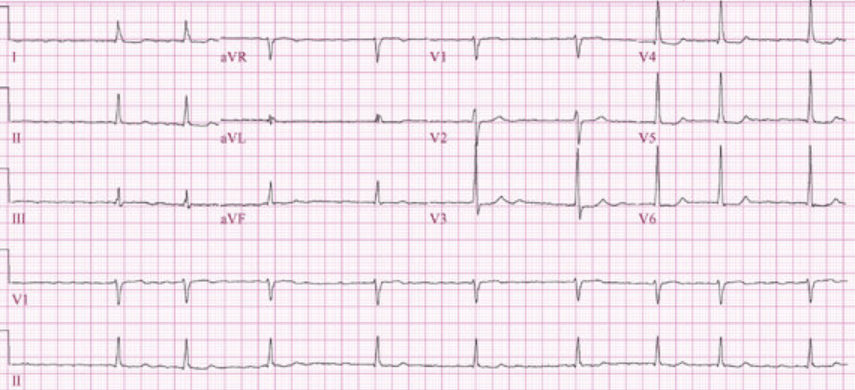 Fib
Atrial Fibrillation
Irregular rhythm, focus in left atrium typically near pulmonary veins
Most often rapid in absence of meds
Symptoms from rate and/or rhythm
Progressive disease
Rate vs Rhythm control’
Cardioversion – electrical or pharmacologic
Ablation
Atrial Fib
Type / Timing
New onset
Paroxysmal – intermittent or self-terminating within 7 days
Persistent – more than 7 days, needs cardioversion to restore sinus rhythm
Chronic
“Long-standing” Persistent – 12 months or more
Permanent
Chronic/long-standing
Joint decision to not pursue rhythm control
Medications
Anticoagulants
Vitamin K antagonist
Warfarin (Coumadin, Jantoven)
Direct thrombin inhibitor
Dabigatran (Pradaxa)
Factor Xa inhibitors
Rivaroxaban (Xarelto), Apixaban (Eliquis), Edoxaban (Savaysa)
Anti-arrhythmic
Flecainide (Tambocor), propafenone (Rhythmol)
Amiodarone (Cordarone), dronedarone (Multaq), sotalol (Betapace), dofetilide (Tikosyn)
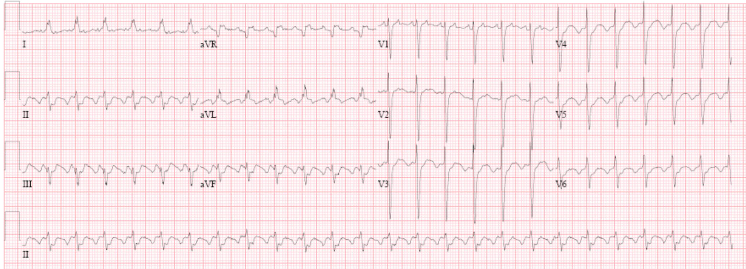 Flutter
Atrial Flutter
Rapid, regular atrial rates, typically 250-300 bpm
Ventricular rate based on AV conduction
More difficult to control with meds
Ablation has high success rates in typical flutter
Flutter Types
12 lead ECG
Typical
Circuit involves cavo-tricuspid isthmus
Classic sawtooth inferior leads
CCW circuit with positive flutter in V1
Atypical
Other region of atria
Sawtooth less prominent or other leads
Typical Flutter
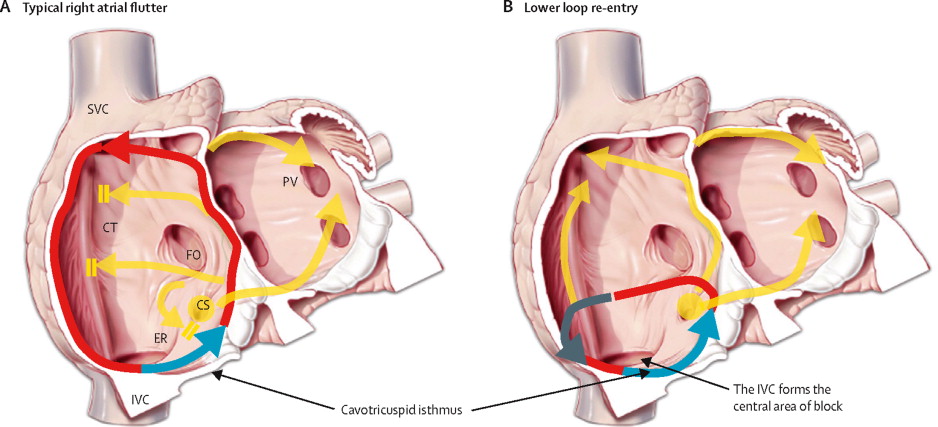 From thelancet.com
References
January et al. (2014). AHA/ACC/HRS Guideline for the Management of Patients With Atrial Fibrillation. Circulation. 130: e199-e267.
Page et al. (2015). ACC/AHA/HRS Guideline for the Management of Adult Patients with SVT. Circulation. 132: e000.
Outline
Heart Failure
Arrhythmias
Abnormal Troponin
Elevated Troponin
Any value above reference lab cut-off
Clinical significance should drive the diagnosis
True Myocardial Infarction
Rise and/or fall in troponin
Along with symptoms, ECG changes, or imaging to support infarct/ischemia
Elevated troponin
Abnormal value without above factors
Chest Pain
Priority - History and EKG
Red flags
Sub-sternal discomfort
Provoked by exertion or emotional stress
Relieved by rest or nitro
Typical angina has all 3 components
Atypical has 2 of 3
Non-angina pain has 0 or 1
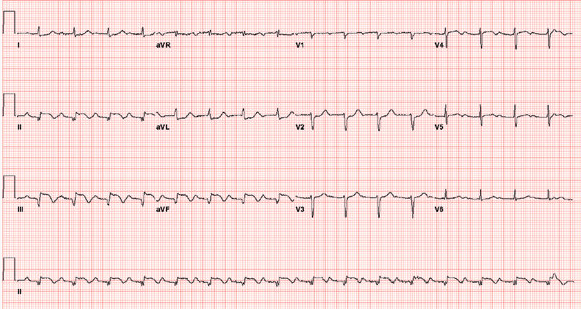 STEMI EKG
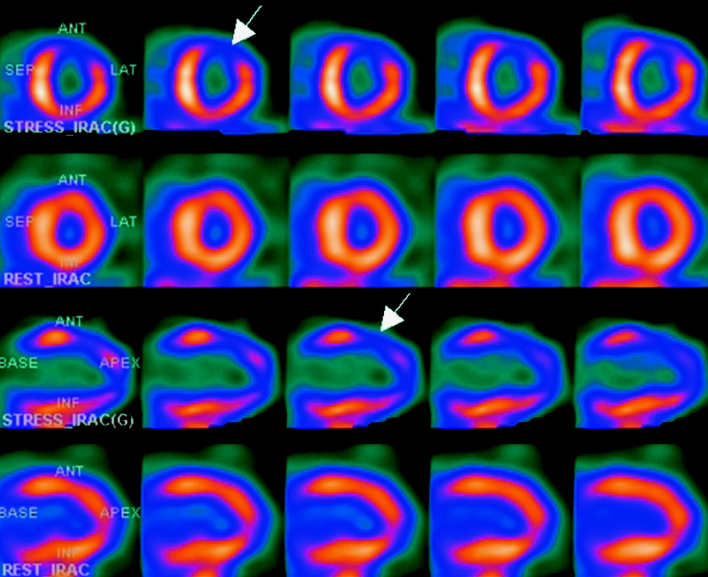 Nuclear image
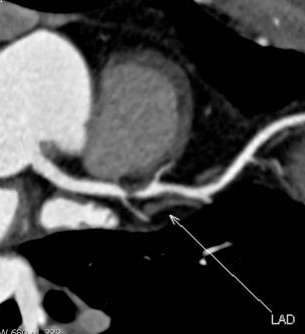 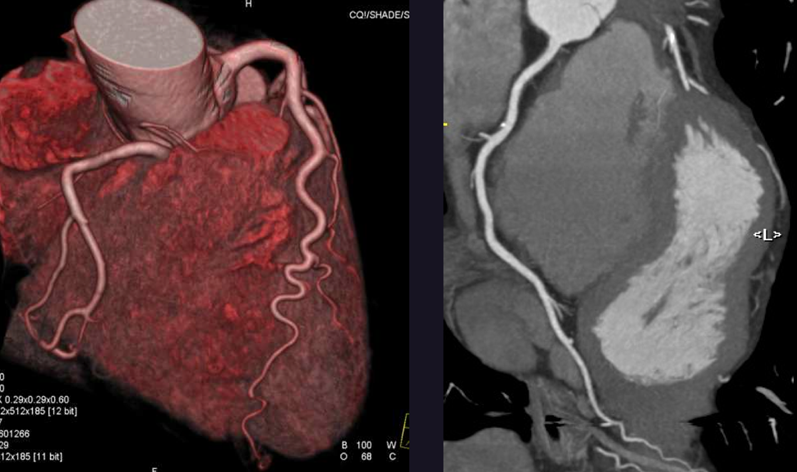 CCTA image
Types of MI
1 – spontaneous, plaque rupture, dissection, etc
2 – supply/demand mismatch
Sepsis, respiratory failure, severe anemia, tachyarrhythmia, coronary spasm or emboli
3 – sudden death, suspected MI but no troponin
4a – related to PCI; 4b – related to stent thrombosis
5 – related to CABG
Type 2 MI
Clinical diagnosis
Sounds like MI but with clear supply/demand issue
ICD-10 = I21.A1
Other Causes
Trivial troponin with symptoms, consider ACS / unstable angina
Troponin without signs of MI?
Demand ischemia
Non-cardiac
Reference
Thygesen et al. (2012). Third Universal Definition of Myocardial Infarction. Circulation. 126: 2020-2035.
Questions?